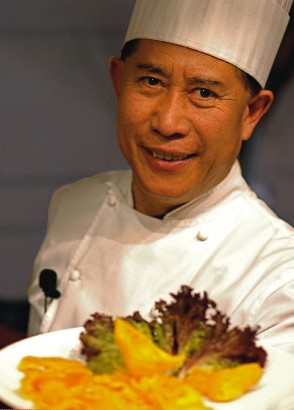 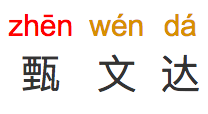 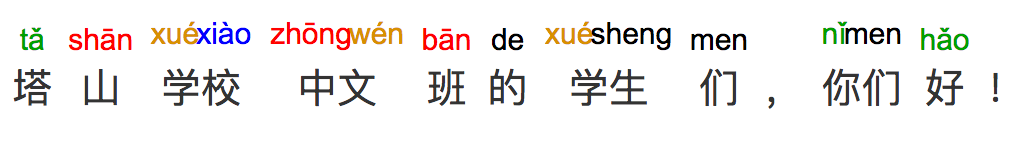 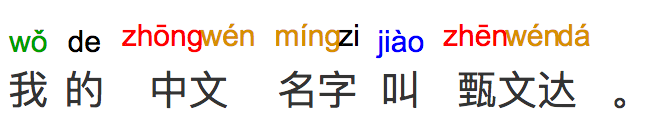 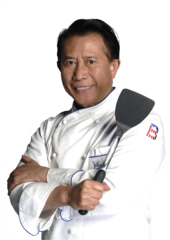 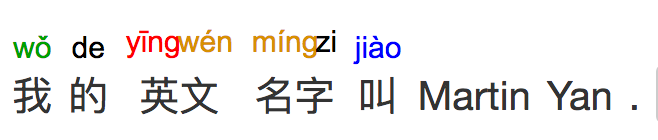 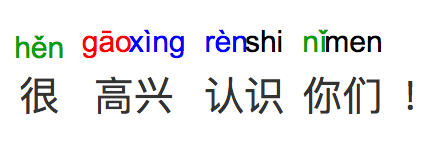 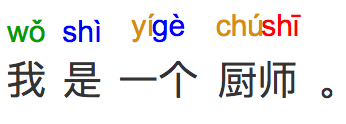 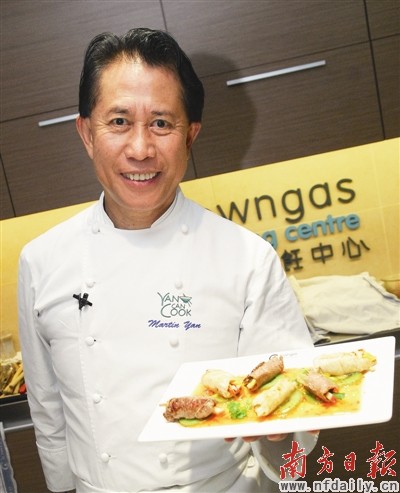 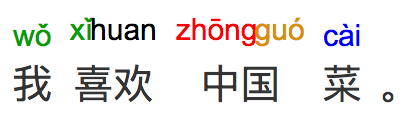 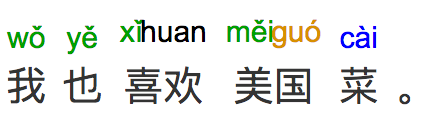 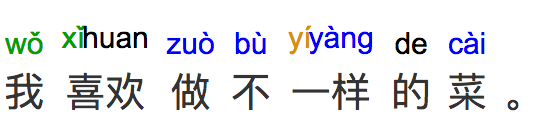 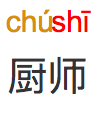 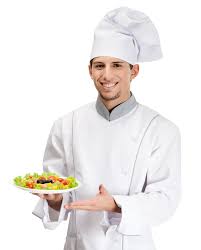 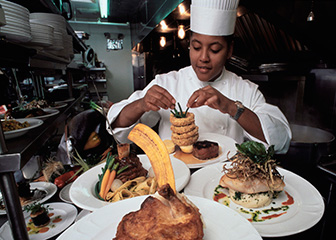 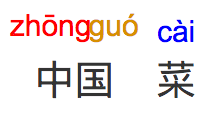 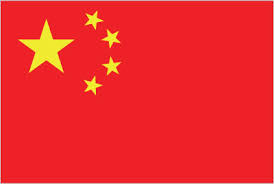 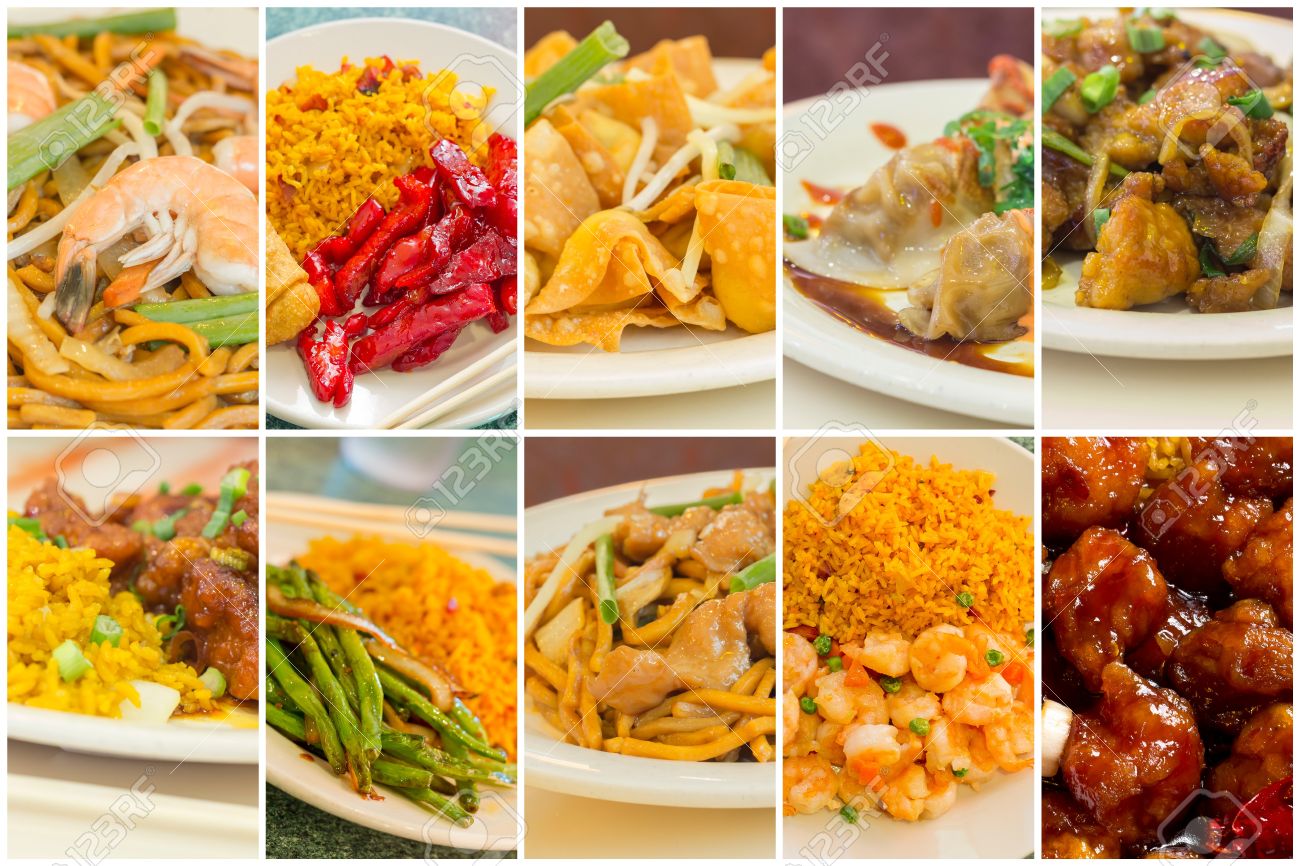 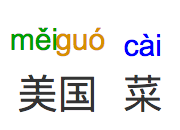 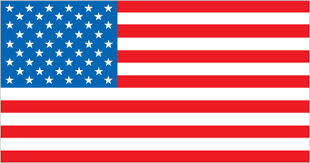 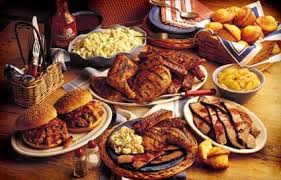 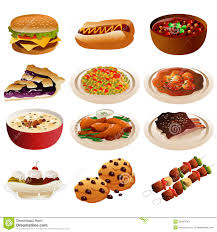 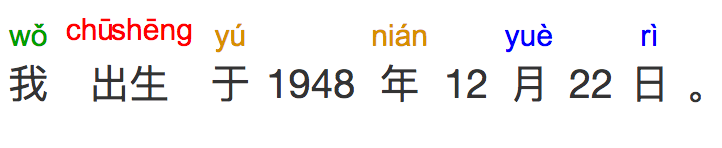 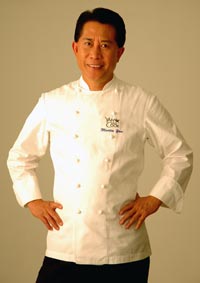 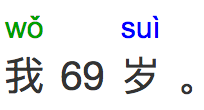 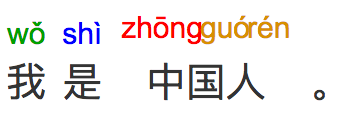 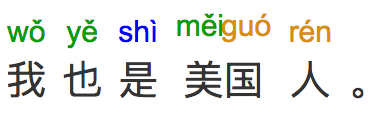 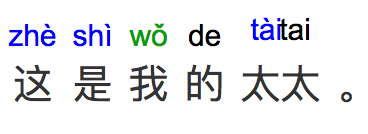 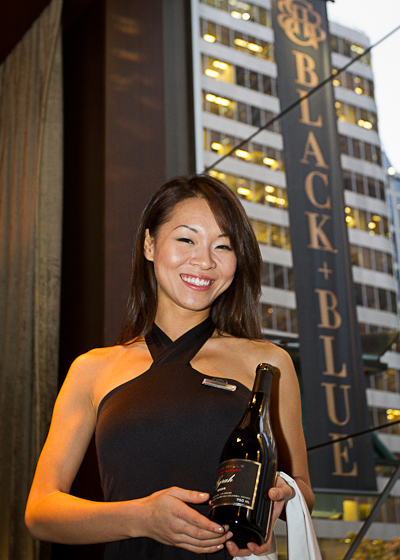 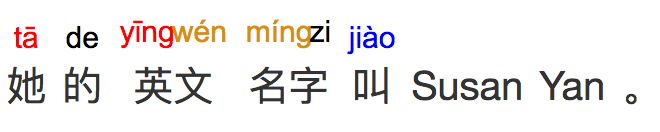 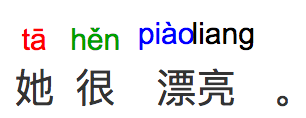 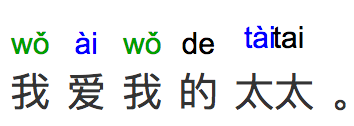 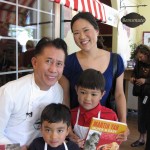 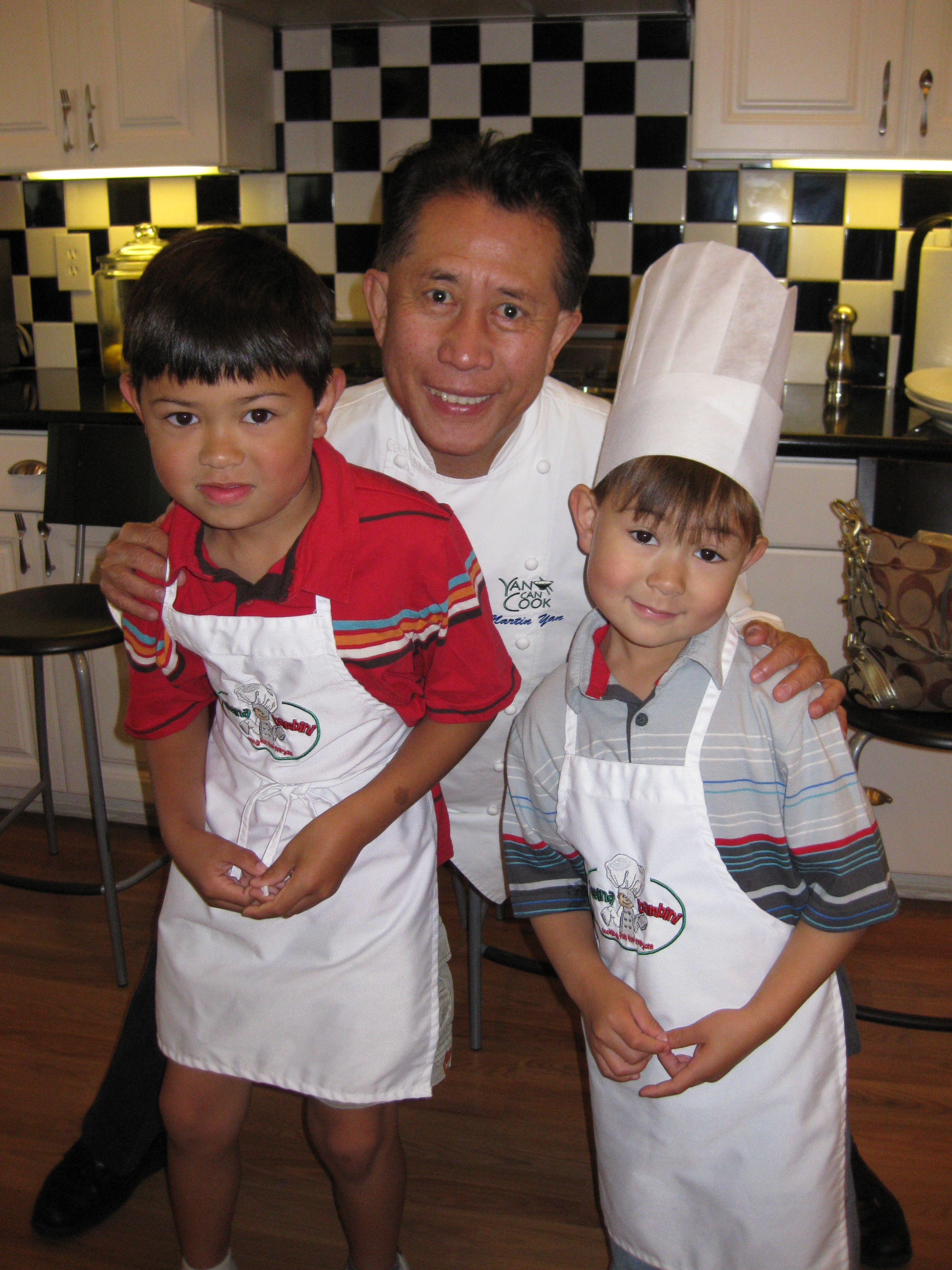 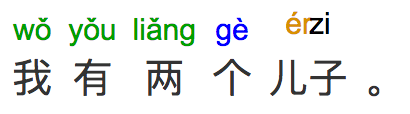 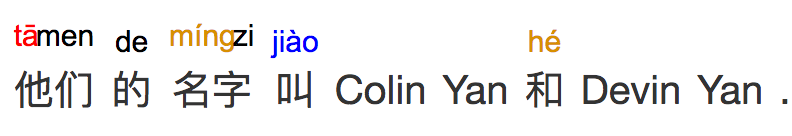 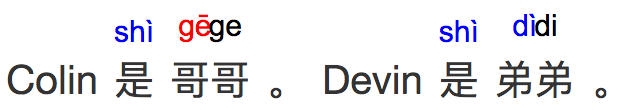 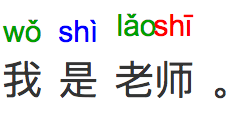 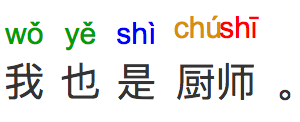 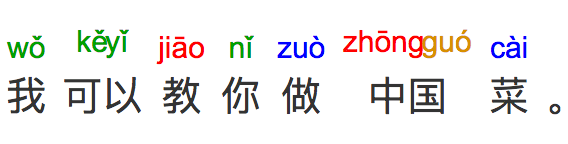 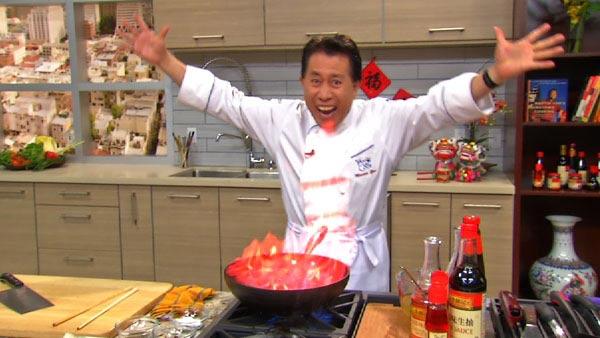 https://www.youtube.com/watch?v=qfsdIuS9BiA
http://www.yancancook.com/
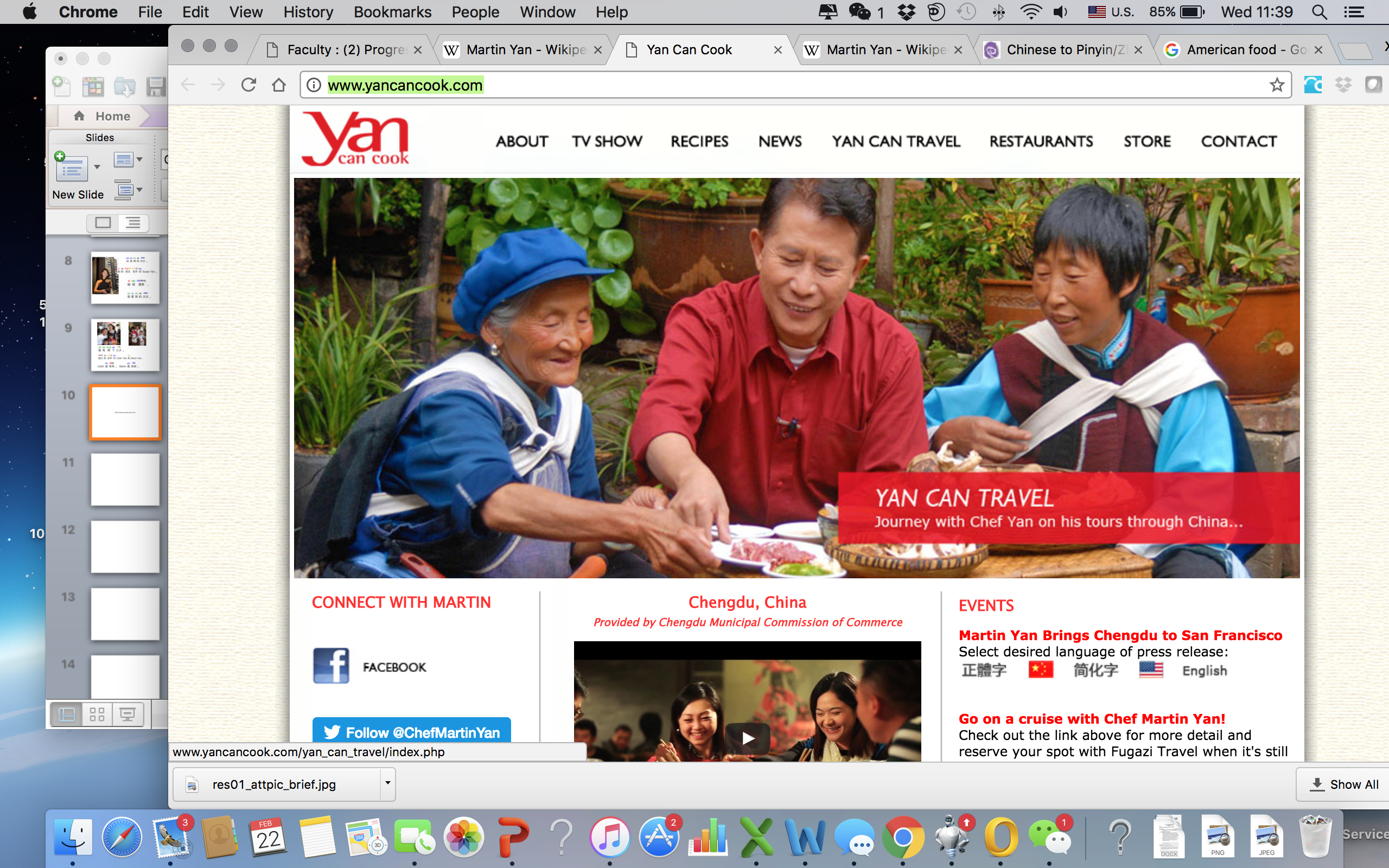 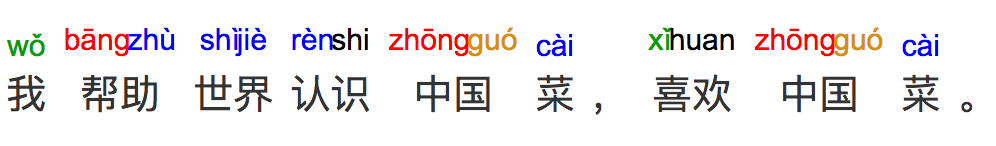 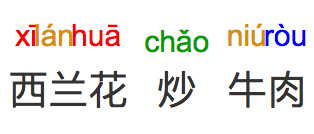 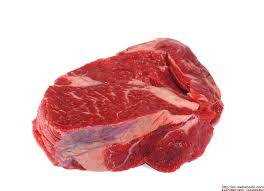 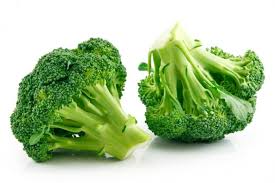 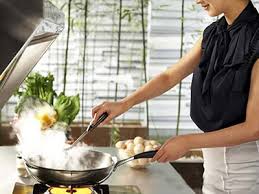 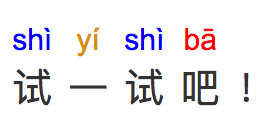 [Speaker Notes: https://www.youtube.com/watch?v=x1z_Kt30HvQ]
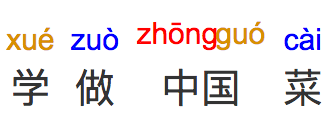 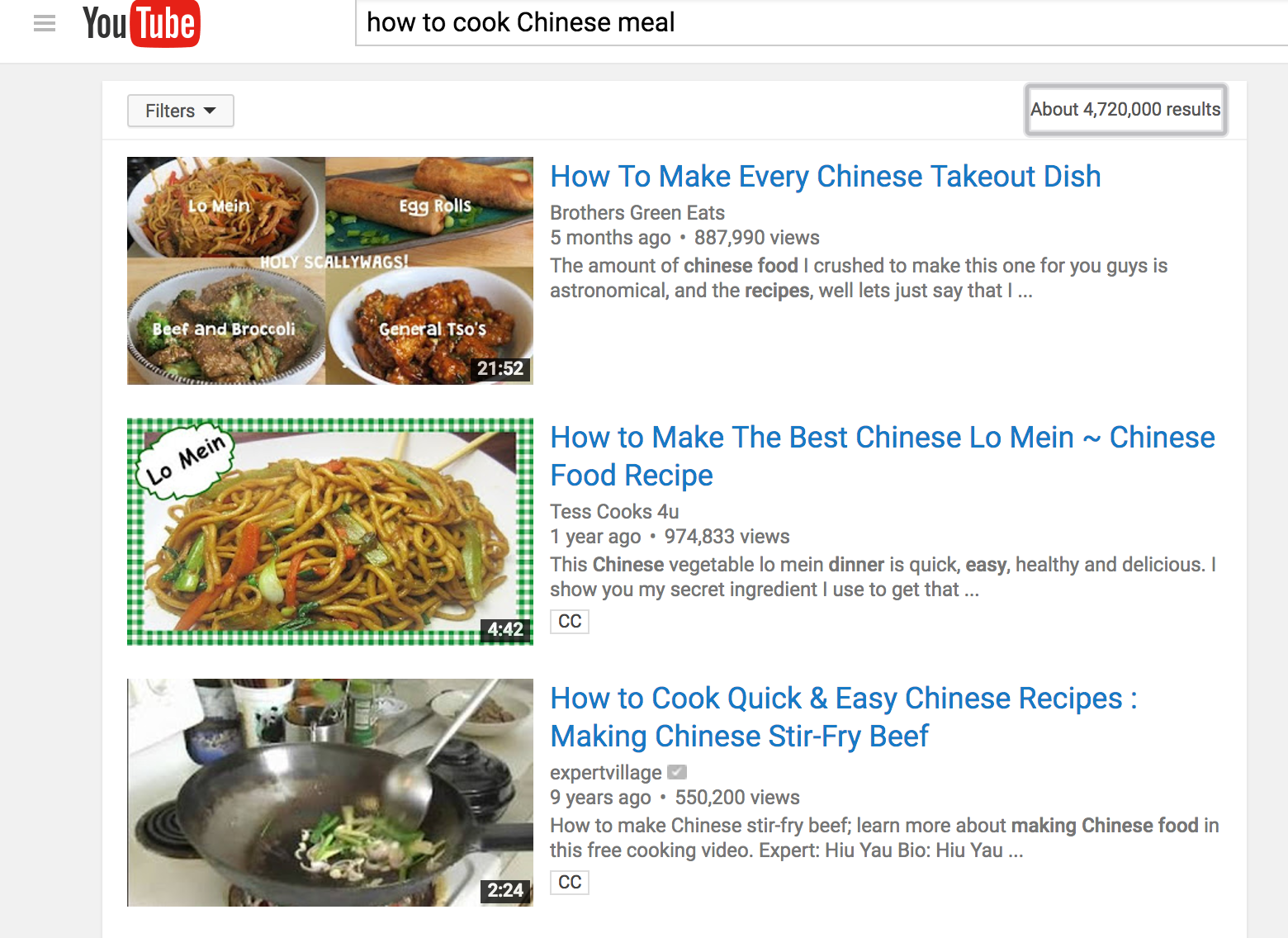 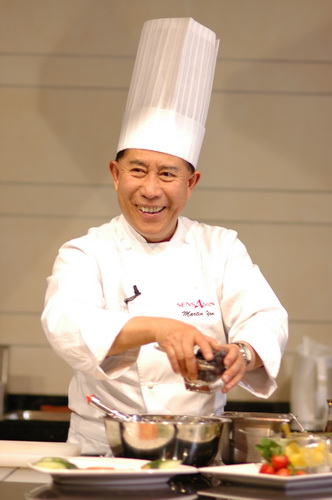